你早餐了沒？進擊的早餐！
好好吃早餐隊
太昌國小
研究動機：我們為什麼要做這個研究?
把珍珠奶茶當早餐!!!
小賴老師注意到：
早餐習慣
身體健康
早餐不吃或亂吃
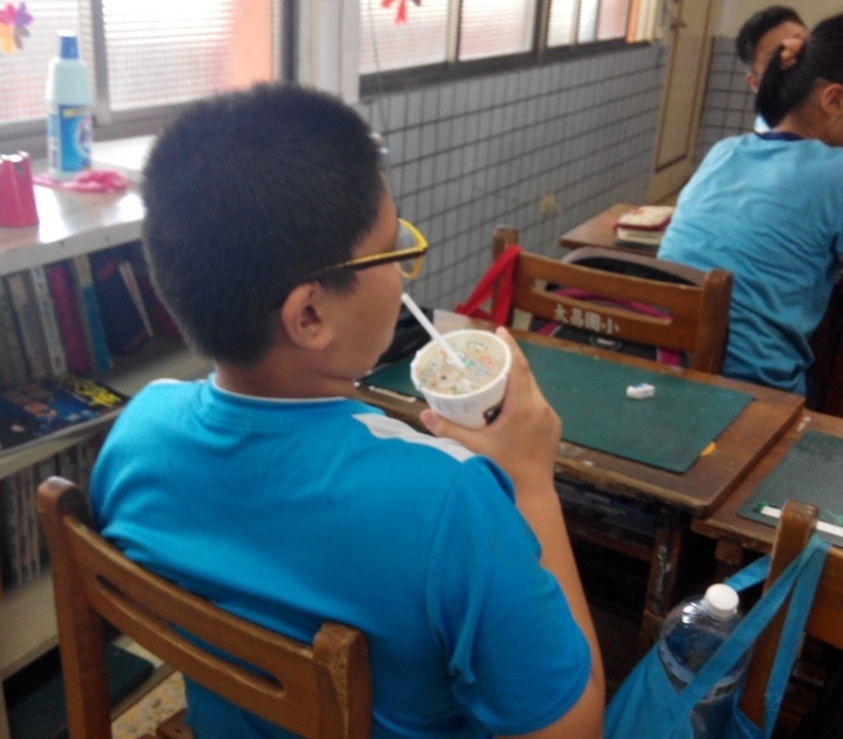 「好好吃早餐」研究架構
早餐大體檢
早餐大體檢
六年級同學選擇吃什麼中式早餐圓餅圖
六年級同學選擇吃什麼西式早餐圓餅圖
早餐大體檢
圖3 六年級同學選擇喝什麼圓餅圖
早餐大體檢
496大卡
油脂53%
發現一
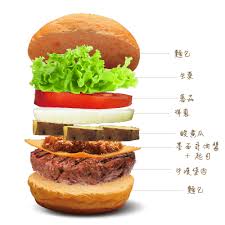 653大卡
15顆方糖
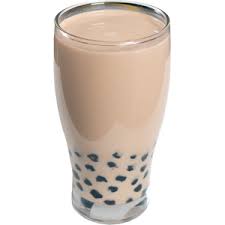 進擊早餐Go Go Go
滑順花生醬
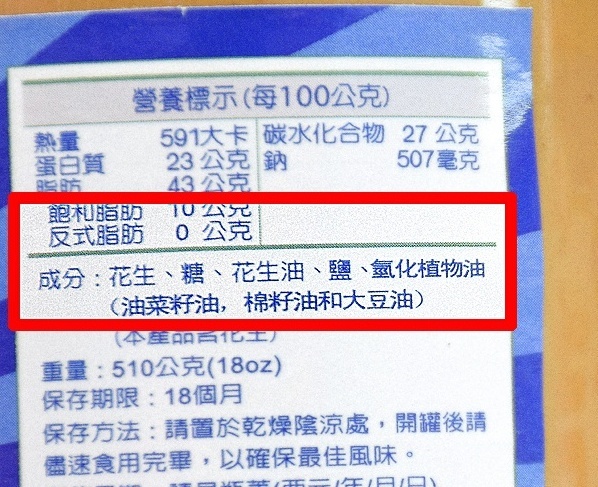 果汁機就可以自己在家打花生醬了。
自己打的花生醬成分真的很簡單。
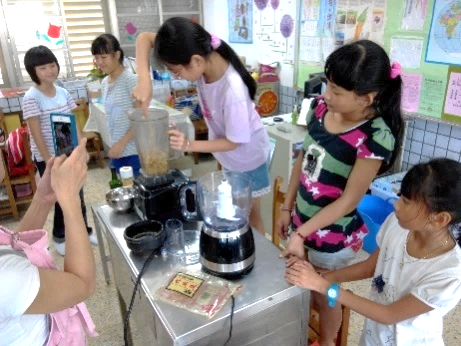 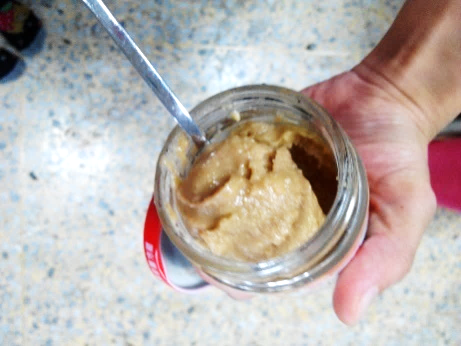 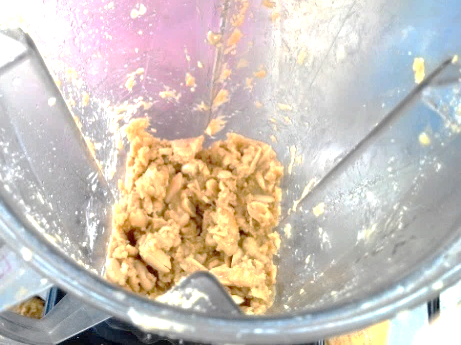 進擊早餐Go Go Go
米食飯糰
三年級育如老師的手藝也是學校有名，這學期他請家長來教小朋友包飯糰。我們當然也想學學。
關心「好好吃早餐」這件事，原來不是只有我們班，我們應該要繼續推動下去，串聯有興趣的班級
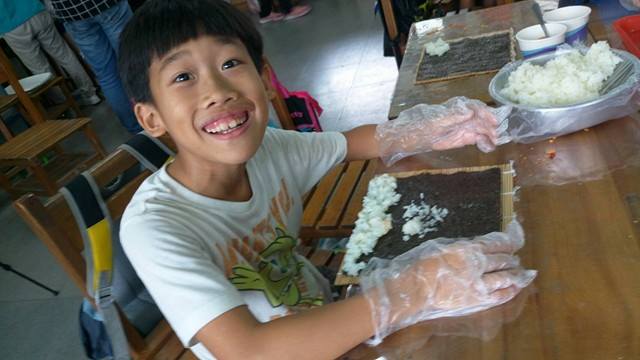 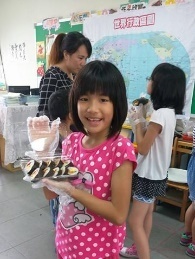 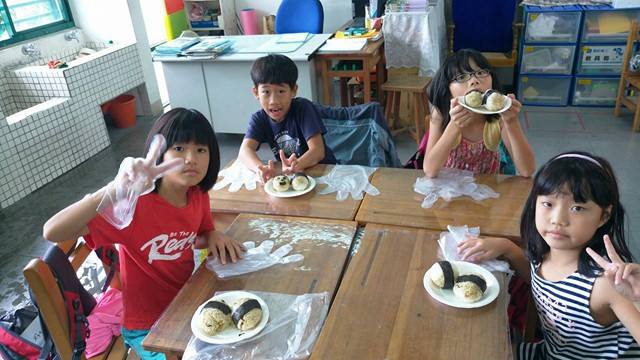 進擊早餐Go Go Go
洛神蜜果醬
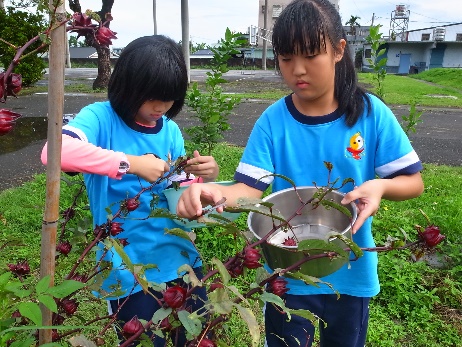 我們學校有「開心農場」
做蜜餞
做果醬。
買土司，塗洛神果醬。
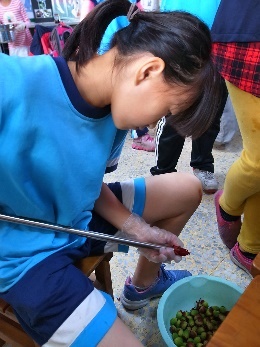 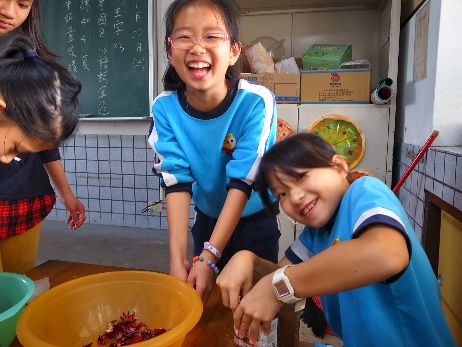 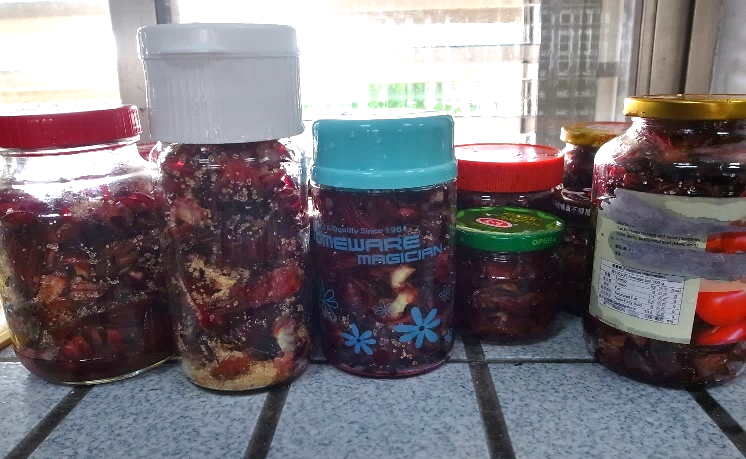 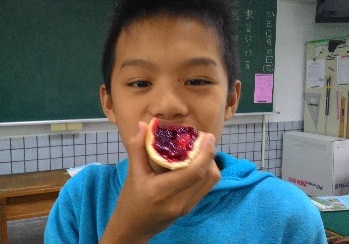 進擊早餐Go Go Go
鮮榨檸檬汁
味蕾訓練
糖分控制
檸檬含有豐富的維他命C。
安心又可口
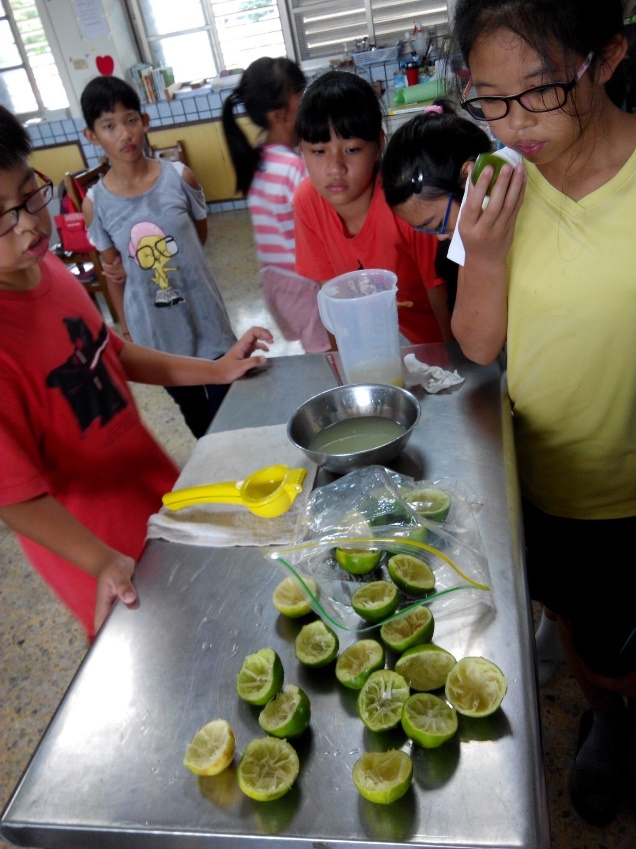 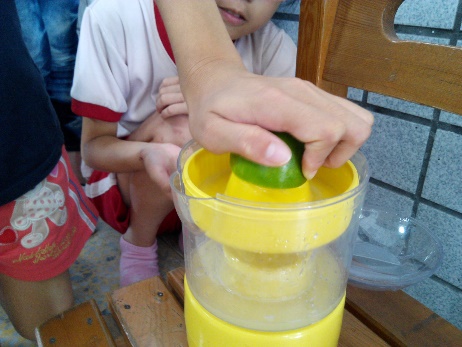 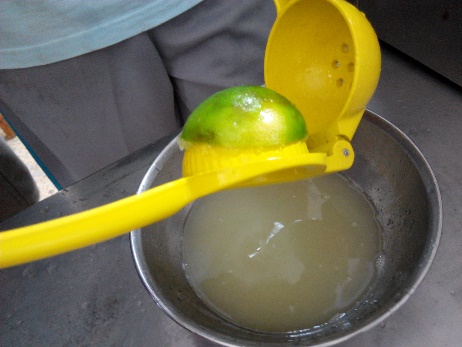 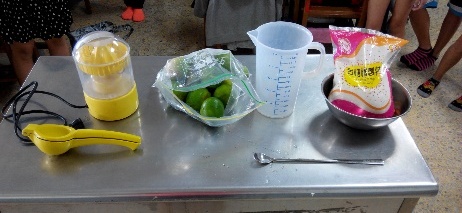 進擊早餐Go Go Go
甜
甜
夢幻早餐???
甜
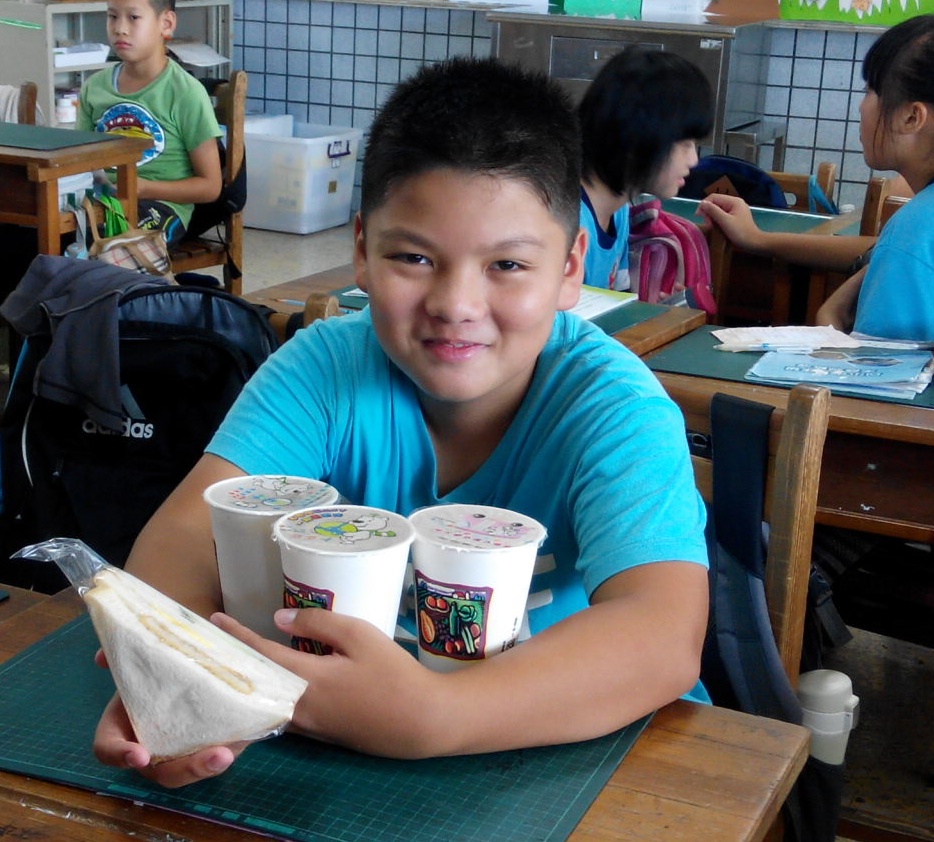 甜
甜
如何才能好好吃早餐
發現二
『糖』讓兒童上癮！
所以果醬要很甜，飲料要超甜。
｢糖｣是甜蜜的健康殺手。
腸道壞菌愛吃糖
免疫力、抵抗力下降
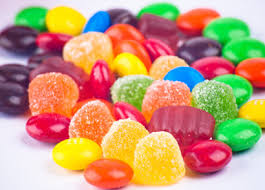 如何才能好好吃早餐
結論
學烹飪
靠理智
家庭培養
早餐內容要健康
味蕾也必須改變
廚師爸爸
網球隊長
過敏體質
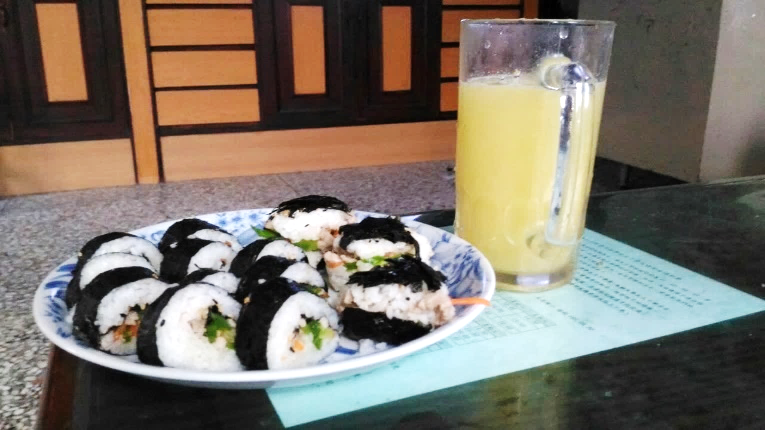 好好吃早餐隊
太昌國小
謝謝